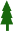 環境農林水産部
豪雨災害等の新たな知見に基づく土石流・流木対策
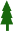 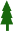 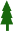 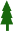 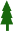 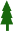 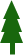 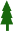 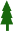 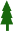 ■　治山ダム等による被害の軽減効果

　○平成29年7月九州北部豪雨災害
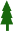 ・平成２９年７月の九州北部豪雨、平成３０年７月の西日本豪雨などによる災害が多発している。
・被災地の調査等により得られた、災害発生の新たな知見をふまえ、土石流・流木対策を実施し、人的被害の軽減を図ることが必要。
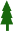 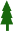 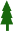 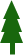 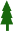 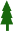 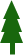 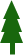 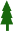 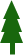 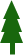 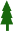 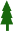 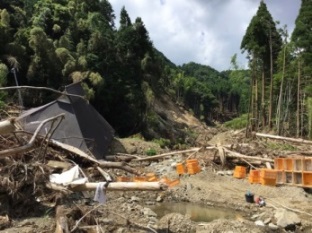 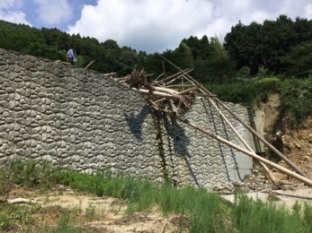 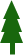 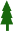 ■　新たな知見に基づく重点対策箇所の推定　　　　　　　　　　　　　　　　　　　　　　　　　　　　　　　　　　　　　　　　　　　　　　　　  
　○　これまで、崩壊土砂流出危険地区のうち危険度Ａランクを対象に土石流・流木対策を実施。
　○　平成29年7月九州北部豪雨災害や平成30年7月西日本豪雨災害から得られた「新たな知見」に基づき、専門家の意見もふまえ対象箇所を地形図上で
　　　抽出するとともに、渓流の荒廃状況や下流人家への影響等を現地調査したところ、府域全体で 56箇所の重点対策箇所 が抽出された。
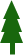 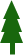 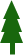 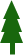 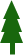 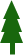 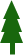 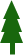 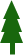 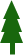 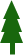 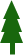 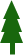 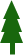 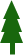 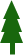 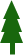 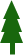 砂防堰堤がなく甚大な被害が発生
砂防堰堤による土砂・流木
の捕捉
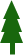 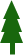 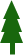 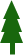 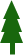 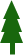 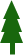 ○平成30年7月西日本豪雨災害
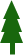 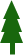 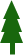 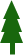 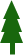 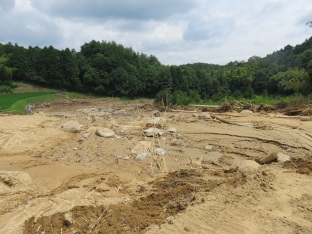 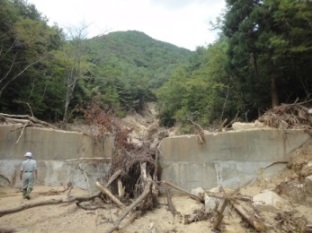 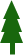 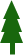 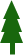 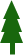 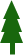 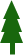 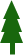 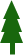 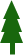 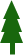 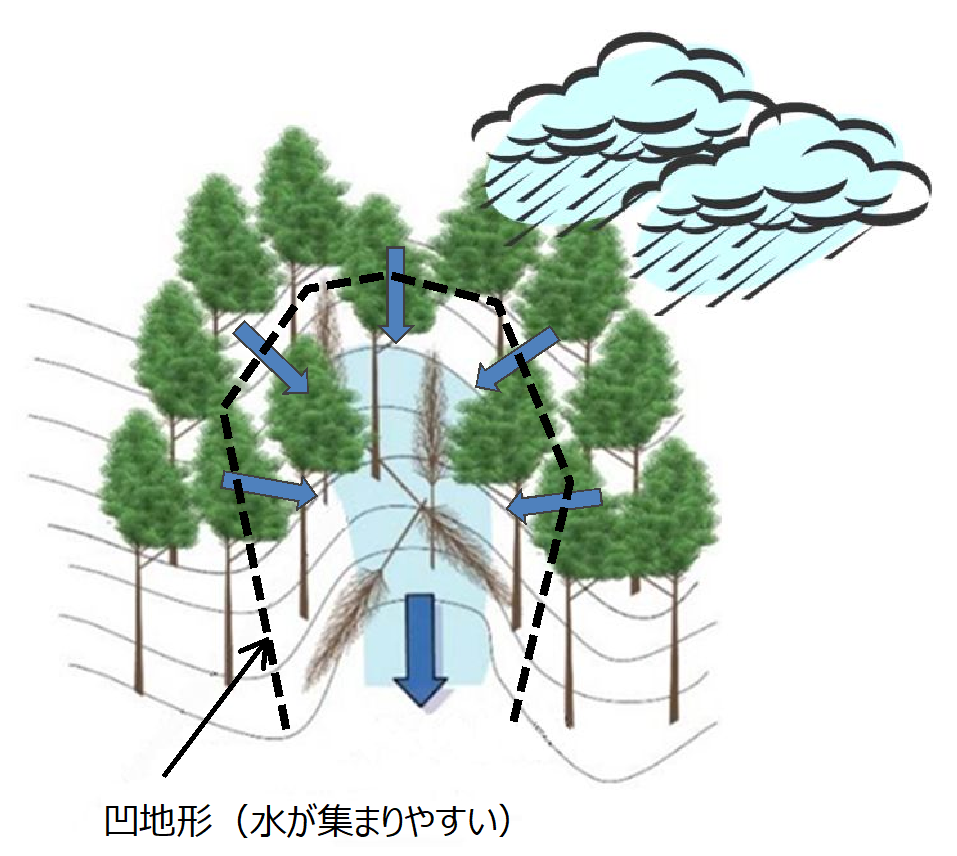 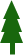 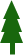 治山ダムによる土砂・流木
の捕捉（流出延長150m）
能勢町山辺地区
治山ダムがなく下流農地において甚大な被害が発生
（流出延長600m）
豊能町木代地区
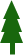 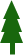 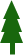 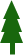 凹地形とは

　明瞭な流路を持たない谷頭部の集水地形や谷
　地形など地下に浸透した雨水が集まりやすい
　地形（崩壊発生源や土石流の流下区間となる)
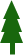 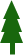 ■　抽出箇所の森林の状況
重点
対策箇所
現地調査
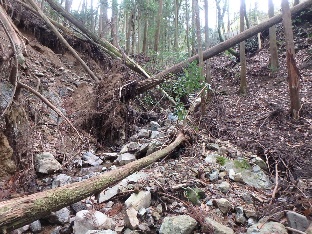 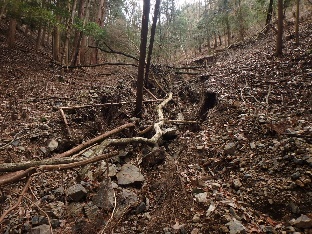 土砂・立木が流下した渓流
凹地形で発生した崩壊地
■　対策内容
　○　治山ダムの整備や危険木除去、森林整備による土石流・流木被害の軽減を図る。
　○　施設整備等と併せて、地域住民の防災意識・避難意識向上を図るための減災対策を実施。
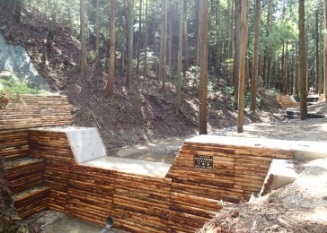 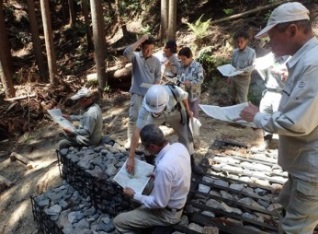 凹地形
 凹地形が占める
 割合が25％以上
対策前
対策後
流域界（尾根）
流域界（尾根）
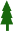 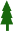 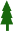 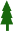 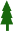 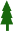 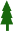 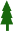 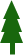 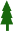 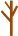 ④流木の発生を抑制
　する危険木の除去
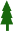 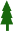 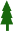 構造物がなく土石流の危険性の高い渓流
　勾配18％を超える
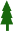 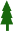 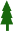 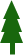 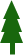 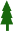 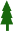 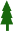 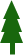 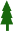 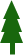 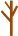 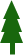 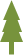 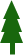 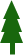 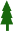 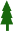 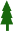 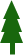 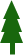 ①渓流の侵食を防ぎ、
　下流への土砂流出　
　を軽減する治山ダム
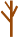 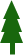 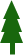 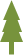 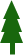 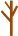 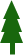 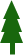 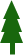 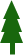 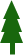 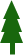 ②減災対策（防災教室）
①治山ダム
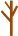 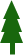 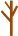 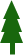 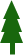 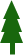 流木となる危険性高い
倒木や渓流内の立木
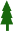 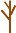 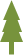 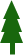 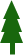 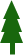 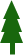 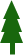 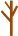 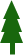 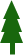 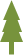 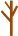 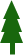 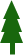 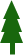 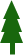 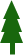 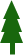 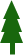 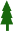 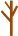 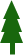 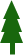 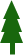 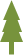 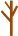 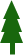 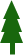 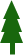 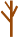 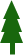 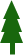 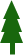 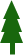 ②防災意識向上を
　図る減災対策
　（防災教室）
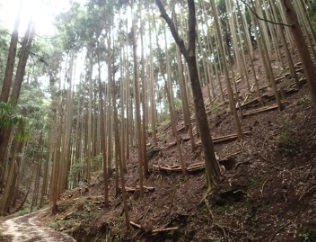 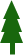 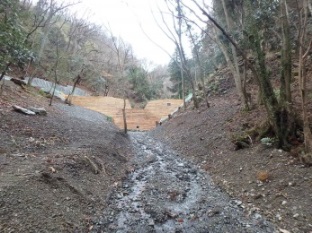 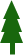 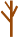 ③本数調整伐等
　の森林整備
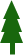 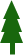 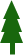 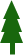 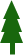 保全対象
人家20戸以上
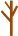 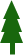 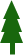 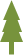 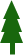 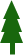 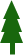 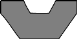 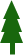 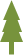 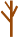 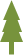 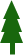 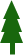 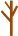 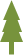 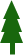 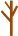 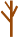 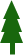 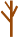 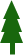 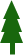 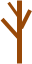 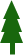 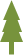 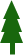 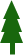 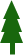 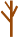 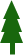 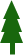 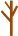 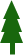 流域界（尾根）
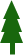 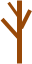 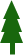 流域界（尾根）
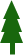 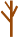 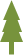 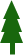 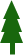 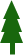 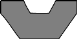 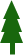 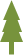 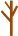 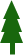 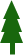 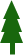 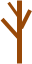 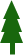 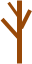 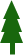 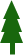 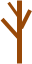 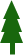 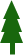 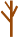 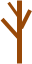 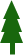 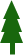 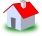 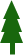 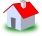 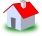 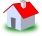 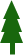 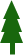 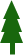 ④危険木の除去
③森林整備
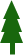 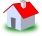 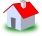 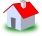 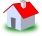